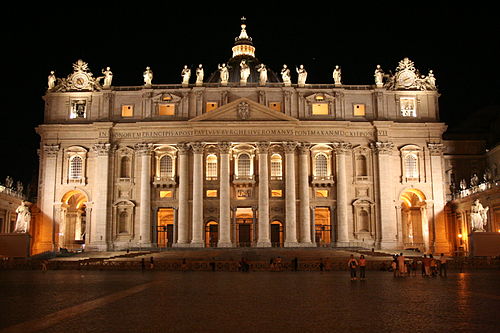 LOS SACRAMENTOS DE LA INICACIÓN CRISTIANA Y LA NUEVA EVANGELIZACIÓN 

O
PROCESO EVANGELIZADOR 
Y NUEVA EVANGELIZACIÓN
PROCESO EVANGELIZADOR
2
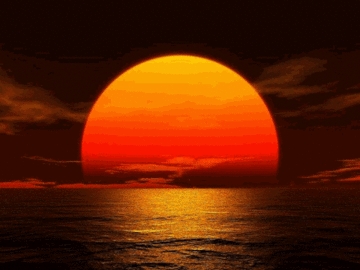 I. ¿Qué dice el Instrumentum laboris sobre la relación entre la IC y la nueva evangelización ? = semántica y 
afirmaciones
N. 38 DE LA LISTA FINAL DE PROPUESTAS SINODALES:CHRISTIAN INITIATION AND THE NEW  EVANGELIZATION
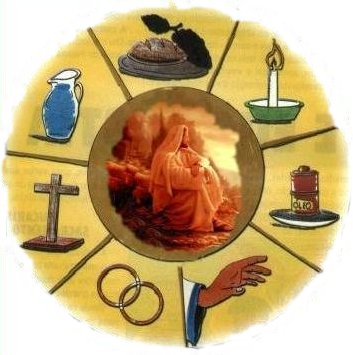 PRINCIPALES AFIRMACIONES
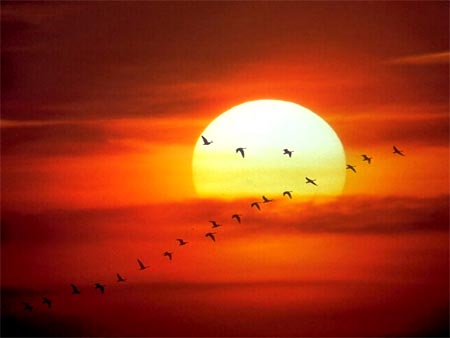 II. TRES URGENCIAS PASTORALES
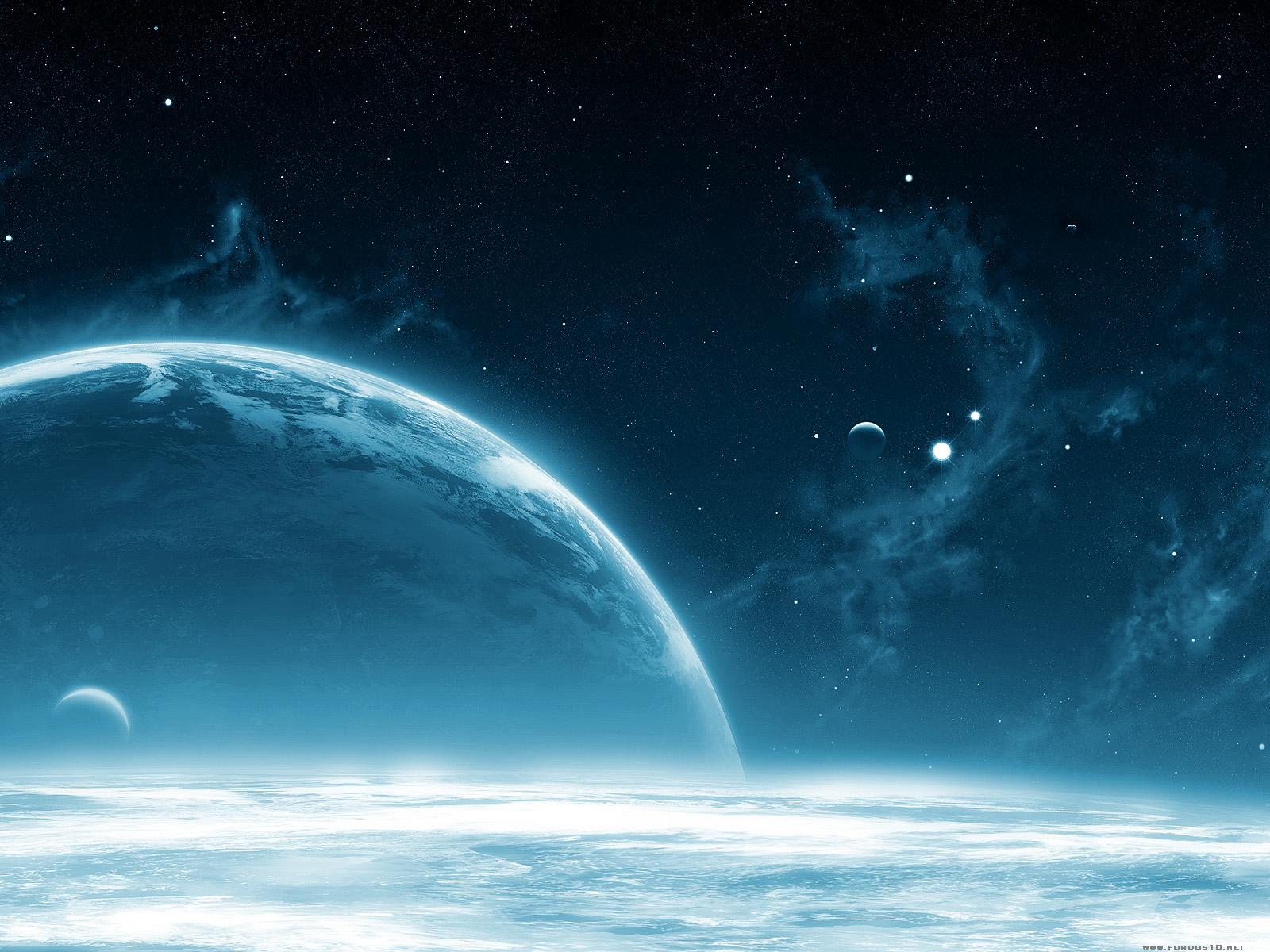 La Congregación para el Clero, Directorio General para la Catequesis (15 de agosto de 1997), 47 nos recuerda la doctrina conciliar ( hoy que estamos a sus cincuenta años ): «El decreto conciliar Ad gentes ha clarificado bien la dinámica del proceso evangelizador: 
testimonio cristiano, diálogo y presencia de la caridad (nn. 11-12), 
anuncio del Evangelio y llamada a la conversión (n. 13),
catecumenado e iniciación cristiana (n. 14),
formación de la comunidad cristiana, por medio de los sacramentos, con sus ministerios (nn. 15-18). 
	Este es el dinamismo de la implantación y edificación de la Iglesia»
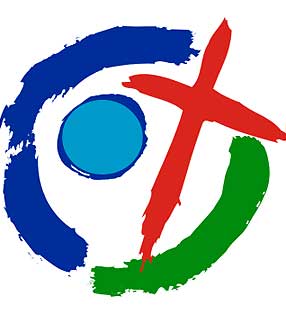 Muchas gracias.
A SEGUIR TRABAJANDO